CSA Strategic Prioritization WorkshopGroup Exercise
Date
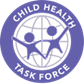 Child Survival Action Toolkit
Exercise: Solutions and target (60 minutes)
Each group to address one bottleneck
Identify/unpack solutions that are feasible in the next 3 years to address this bottleneck
Identify key actions to sustainably implement the solution by 2025
If you have time, suggest milestones to be monitored for progress and accountability
Bottleneck 1: WRITE BOTTLENECK HERE
Bottleneck 2: WRITE BOTTLENECK HERE
Bottleneck 3: WRITE BOTTLENECK HERE